ОТЧЕТ О РАБОТЕ ОТДЕЛА ИННОВАЦИЙ И ПРОГРАММ В ЗДРАВООХРАНЕНИИ МИАЦза 2015 год
Докладчик
начальник отдела инноваций и программ в здравоохранении МИАЦ
Н.Н.Буланова
Отдел инноваций и программ в здравоохранении (ОИиПЗ) был создан 1.09.2014 г.  для решения следующих задач:
Участие в разработке и мониторинге государственных программ здравоохранения в части информатизации
1
Разработка и реализация инновационных проектов в сфере здравоохранения
2
Модерация, размещение информации и техническое сопровождение Интернет-ресурсов, находящихся в ведении отдела
3
Участие в разработке и мониторинге государственных программ здравоохранения в части информатизации
Работа по реализации ГП Самарской области в части информатизации:

Подготовлена информация в МЗ СО о реализации в 2014 году индикаторов (показателей) программы «Развитие здравоохранения Самарской области» на 2014-2018гг, утв. ПП №674 от 27.11.2013;
подготовлен свод информации по плану мероприятий на 2015 год (по сопровождению и развитию ИС), в том числе в разрезе учреждений (ГП СО "Развитие информационно-телекоммуникационной инфраструктуры СО» на 2014-2015гг., утв. ПП СО №681 от 27.11.2013);
Участие в разработке и мониторинге государственных программ здравоохранения в части информатизации
Участие в работе по  формированию, мониторингу, анализу плановых и отчетных показателей Плана мероприятий по развитию ЕГИСЗ Самарской области (Дорожная карта) :

Подготовка проекта Дорожной карты Самарской области по развитию ЕГИСЗ; 
подготовка (заполнение и свод) анкеты СО по информатизации здравоохранения, паспорта и плана-графика проекта по развитию ЕГИСЗ;
Подготовка документов для внесения изменений в Дорожную карту СО  в связи с изменениями расчета показателей;  
предоставлены отчеты выполнения Дорожной карты за 3,4 квартал 2015г. в ИС МЗ РФ «Система мониторинга показателей в сфере здравоохранения РФ» (113 МО);
Участие в разработке и мониторинге государственных программ здравоохранения в части информатизации
Работа по организации проведения независимой оценки качества оказания услуг учреждениями здравоохранения Самарской области согласно приказа МЗ СО от 24.07.2015 №1151, 
для этого организовано:
техническая возможность выражения пациентами мнений о качестве оказания услуг медицинскими организациями на официальном сайте МЗ СО, разместив анкеты в виде интерактивной формы;
автоматическая обработка данных анкетирования на сайте МЗ СО;
размещение на сайте МЗ СО в разделе "Независимая оценка качества оказания услуг медицинскими организациями" утвержденного Общественным советом перечня МО, в отношении которых будет проводиться независимая оценка в текущем году;
передача сводных данных по результатам электронного анкетирования граждан по каждой МО в Общественный Совет (ежемесячно);
Продвижение ИТ-технологий
Участие в организации и проведении конкурса «Лучшие в электронном здравоохранении»;
Подготовка и участие в заседаниях информационных советов МИАЦ;
участие в конференции «Национальная система здравоохранения: проект или реальное будущее?»;
Участие в подготовке заседания комитета по здравоохранению и аптечной деятельности ТПП;
подготовка Круглого стола на тему «Электронные сервисы для пациентов»;
подготовка презентаций для конференций, совещаний
Мониторинги
Анализ соответствия действующих сайтов учреждений здравоохранения, подведомственных МЗ утвержденным требованиям согласно приказу МЗ РФ от 30.12.2014 г. №956-н. Проверены сайты всех ЛПУ, подведомственных министерству здравоохранения Самарской области и подготовлен сводный отчет.
Мониторинг сайтов, содержащих информацию о незаконном сбыте наркотических средств, согласно  п. 4 решения заседания межведомственной рабочей группы по взаимодействию правоохранительных и контролирующих органов в рамках координации борьбы с преступностью в сфере оборота наркотических средств от 10.06.2015. Всего было проверено 624 сайта. Изготовлены скриншоты 285 незаблокированных интернет-страниц. 
Подготовка ежемесячной комплексной справки о состоянии информатизации здравоохранения Самарской области. За 2015 год подготовлено 12 справок, которые размещены на  сайте МИАЦ в разделе «Мониторинги».
Подготовка еженедельной оперативной сводки по задачам информатизации здравоохранения Самарской области. За 2015 год подготовлено 31 оперативная сводка;  они также размещены на сайте МИАЦ в разделе «Мониторинги».
Ввод данных в информационную систему МЗ РФ «Система мониторинга показателей в сфере здравоохранения РФ» (исполнение поручения п. 2.1. протокола совещания у Министра здравоохранения РФ от 16.09.2015г.)
Модерация, размещение информации и техническое сопровождение Интернет-ресурсов, находящихся в ведении отдела
В ведении отдела находится 4 Интернет-ресурса, бесперебойная работа которых обеспечивалась в 2015 г.:
Официальный сайт министерства здравоохранения Самарской области (http://minzdrav.samregion.ru/). Работа с сайтом регламентирована приказом МЗ СО от 18.06.2013 № 773-п «Об официальном сайте МЗ СО» и приказом МИАЦ  от 27.06.2013 №  39-п «Об организации работ на официальном сайте МЗ СО»;

Сайт МИАЦ (http://medlan.samara.ru ). Работа с сайтом регламентирована приказом МИАЦ от 13.02.2013 № 9-п «О сайте МИАЦ»

Информационная система «Здоровый образ жизни» (ИС «ЗОЖ») (http://zozh.medlan.samara.ru/). Работа регламентирована распоряжением МЗ и СР СО №384-р от 20.07.2009 «Об актуализации информационного наполнения информационной системы «Здоровый образ жизни»

Портал здравоохранения Самарской области (http://medportal63.ru/ , http://zdravportal63.ru, http://медпортал.рф, http://здравпортал.рф);
Модерация, размещение информации и техническое сопровождение Интернет-ресурсов, находящихся в ведении отдела
Работы, выполненные в 2015 году на официальном сайте МЗ СО:
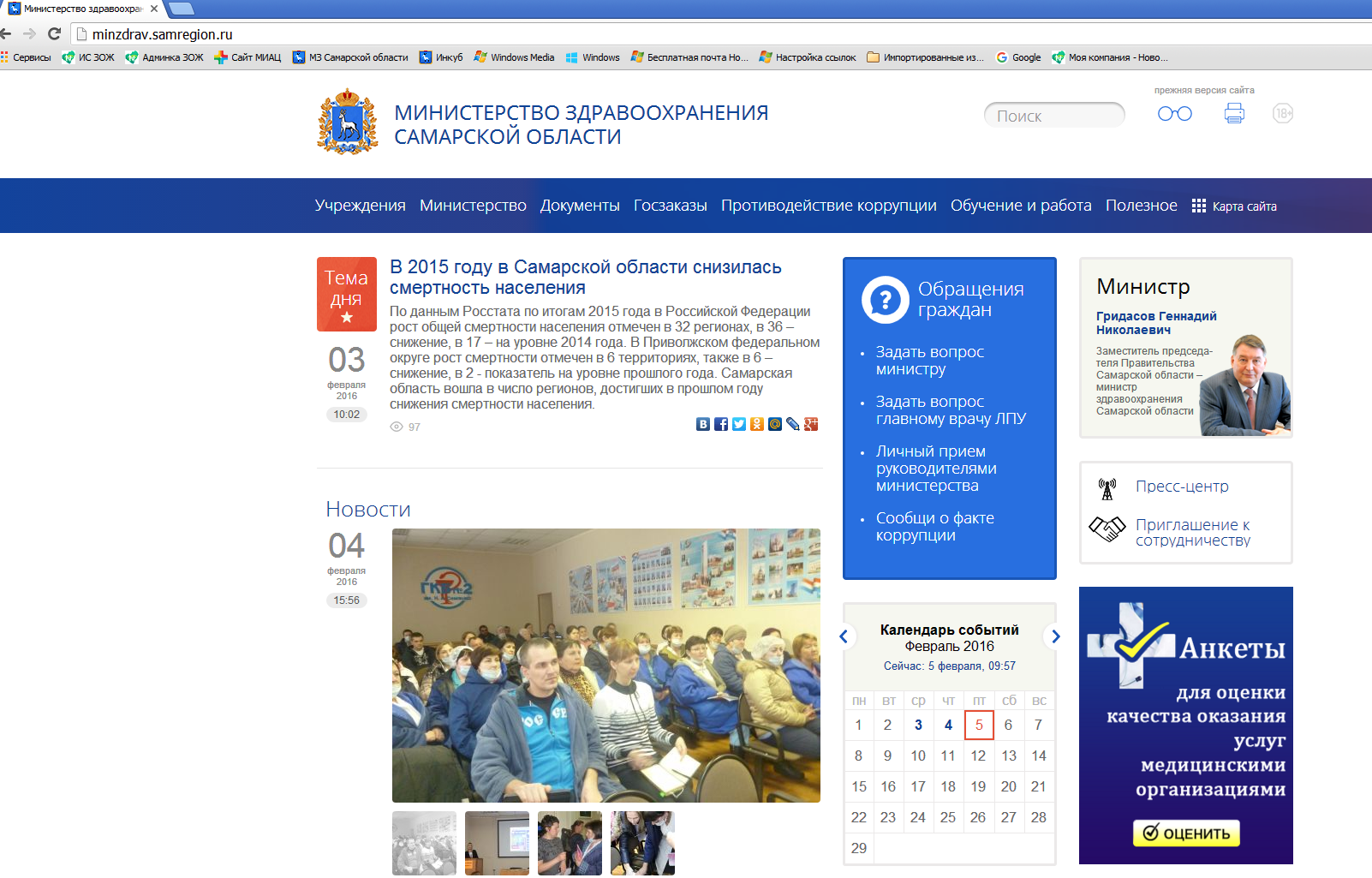 Модерация, размещение информации и техническое сопровождение Интернет-ресурсов, находящихся в ведении отдела
Размещено:
1617 единиц  информации
Cоздано:
8  новых разделов,
созданы интерактивные анкеты в разделе «Независимая оценка качества оказания услуг медицинскими организациями»,
создано и размещено 8 баннеров,
доработан раздел «Противодействие коррупции» и создана форма обратной связи «Сообщи о факте коррупции», а также форма «Вопросы и ответы» для раздела «Качество жизни»
Работы, выполненные на официальном сайте МЗ СО
Подготовка плана работ по сайту МЗ СО на 2015 год;
подготовка документации на выполнение работ по сопровождению сайта для торгов;
контроль исполнения, приемка работ и отработка замечаний по контракту;
подготовка предложений по дальнейшему развитию сайта
Осуществление развития и обеспечение регулярного обновления информации на Интернет-ресурсах, находящихся в ведении отдела
Работы, выполненные в 2015 году на сайте МИАЦ:
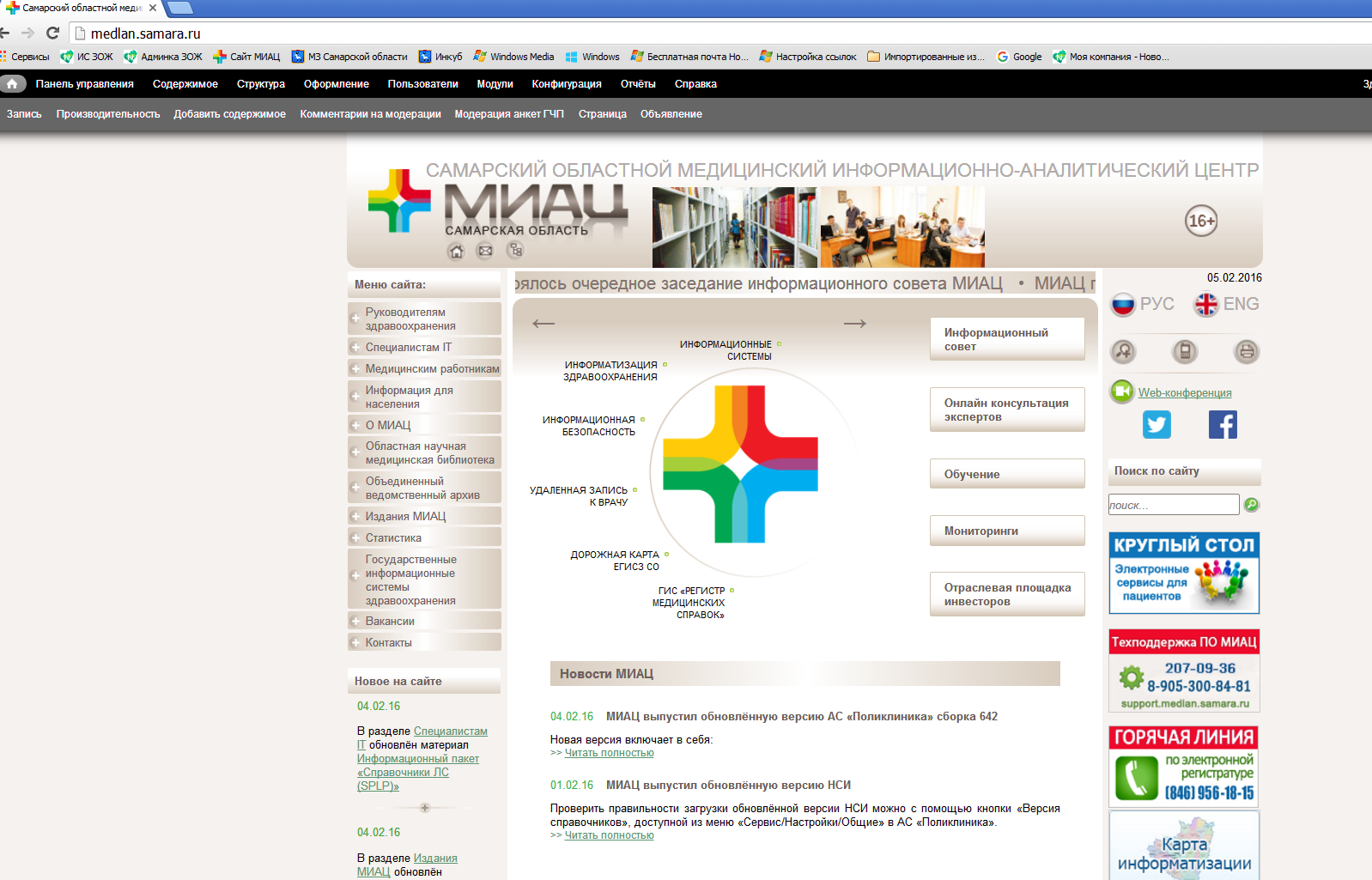 Модерация, размещение информации и техническое сопровождение Интернет-ресурсов, находящихся в ведении отдела
Размещено:
1412  единиц  информации
Обеспечение трансляции новостей с сайта МИАЦ в ленту новостей в Twitter.com и Facebook;
Актуализация  и информационное наполнение разделов сайта согласно поступившим заявкам, а также поздравлений;
Проверка актуальности документов, содержащихся на сайте МИАЦ ,
Подготовка документации для торгов на выполнение работ по развитию сайта, в частности, модуля «Карта информатизации»;
контроль исполнения, приемка работ, внесение информации;
подготовка предложений по дальнейшему развитию сайта
блок с текущей датой на главной странице сайта и смена знака возрастного ограничения;
Создано:
-база логинов и паролей для скачивания информационного пакета «Справочники ЛС (SPLP)»; - база логинов и паролей к модулю «Сервис отчетов»;
-выдача  паролей для работы с сайтом МИАЦ. Выдано 10 паролей для скачивания «Информационного вестника здравоохранения Самарской области» и актуального пакета НСИ;
- подготовка карт г.о.Самара с амбулаторно-поликлиническими учреждениями и учреждениями, имеющими круглосуточный стационар;
Работы, выполненные на сайте МИАЦ
Модерация, размещение информации и техническое сопровождение Интернет-ресурсов, находящихся в ведении отдела
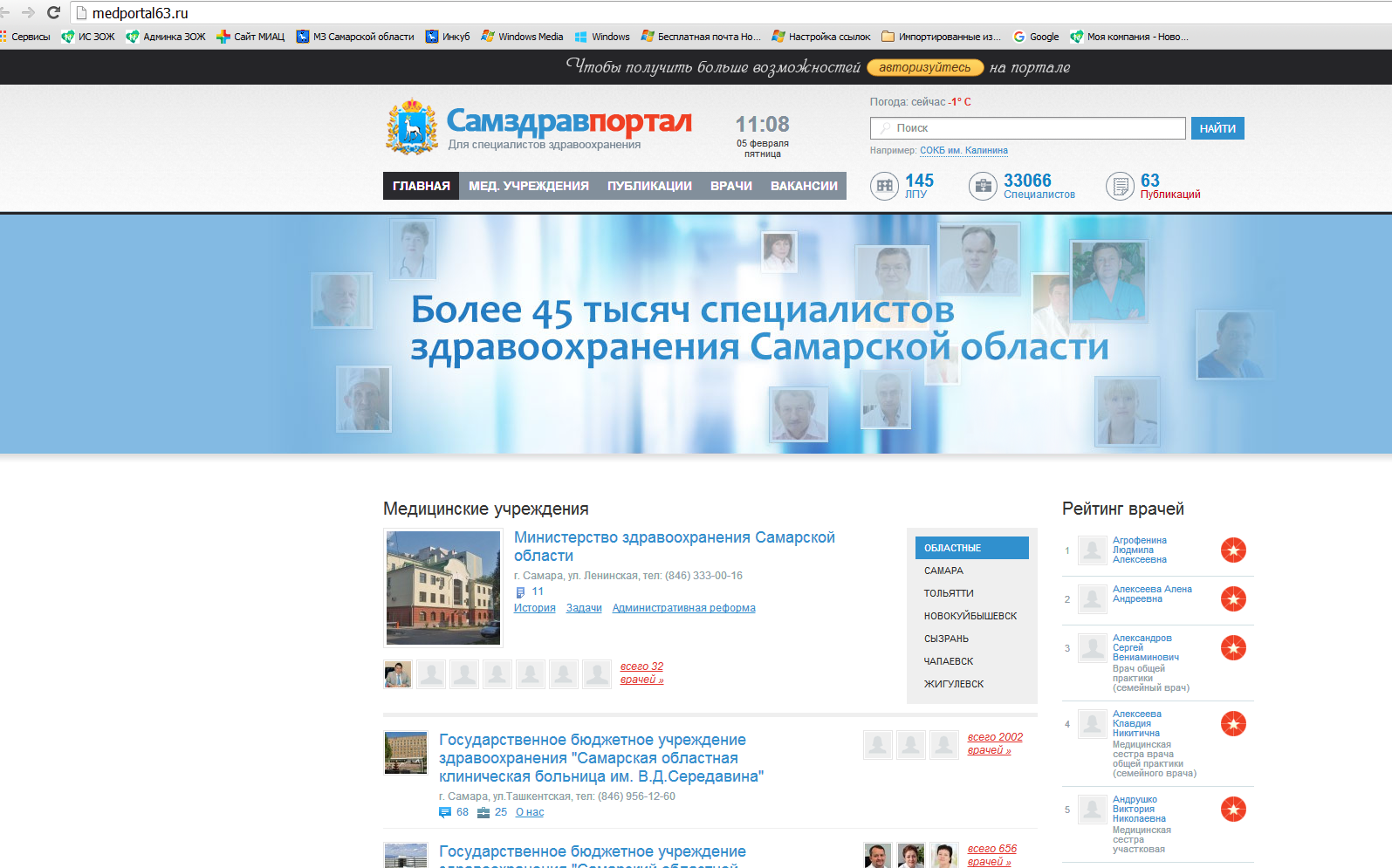 Работы, выполненные в 2015 году на Портале здравоохранения Самарской области и в ИС «Здоровый образ жизни»
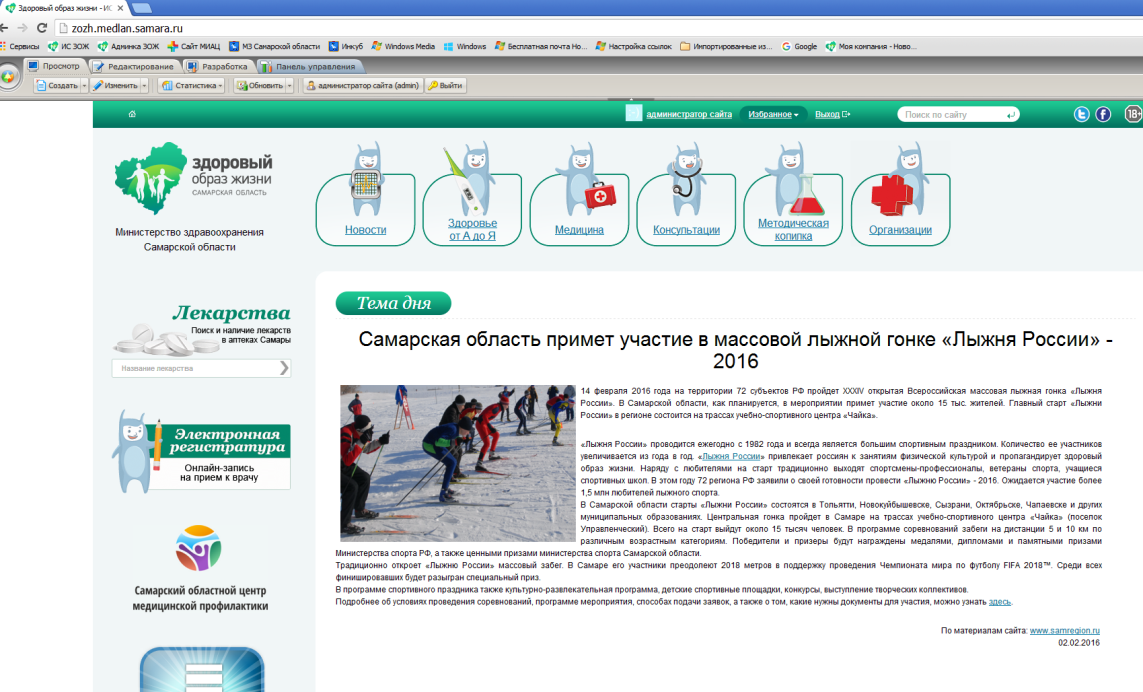 Работы, выполненные в 2015 году:
на Портале 
здравоохранения 
Самарской 
области
Text
в ИС 
«Здоровый 
образ жизни»
Модерация, размещение информации и техническое сопровождение Интернет-ресурсов, находящихся в ведении отдела
модерация  портала;
 размещение информации на странице МИАЦ «Портала здравоохранения Самарской области»: 
размещено 159 новостей;
контроль работы ЛПУ с порталом и мониторинг публикаций на наличие спама (ежедневно);
консультирование представителей ЛПУ о возможностях портала и по работе с ним; выдано 180 паролей для работы с порталом
Обеспечение стабильной работы текущей версии ИС ЗОЖ
Актуализация новостной ленты ИС «ЗОЖ» (размещено 248 новостей)
Обновление раздела «Здоровье от А до Я»  (размещен 61 материал) 
Обеспечение трансляции новостей с ИС «ЗОЖ» в ленту новостей в Twitter.com и Facebook;
2014 год
Модерация, размещение информации и техническое сопровождение Интернет-ресурсов, находящихся в ведении отдела
Средняя посещаемость сайтов в месяц 
(2014-2015 г.г)
МЗСО/МИАЦ/ЗОЖ
2015 год
МЗСО/МИАЦ/ЗОЖ
22490/5661/3456
МЗСО*/МИАЦ/ЗОЖ
13827/5251/2754
*Снижение показателя посещаемости обусловлено переходом сайта на новую версию, с сохранением старой, 
статистика по которой  не учитывалась
В рамках развития сайтов:
Подготовлены предложения по развитию сайта МИАЦ
Подготовлены предложения по развитию сайта МЗ СО
Подготовлены предложения по развитию Портала здравоохранения Самарской области
Подготовлены предложения по развитию ИС «ЗОЖ»
СПАСИБО ЗА ВНИМАНИЕ